Information Technology
IT004 Unified Communications
Microsoft Teams Awareness
Introduction to using Microsoft Teams for communications
1
Agenda
Welcome and introductions
Scope of this training session
Overview demonstration of Microsoft Teams for Calls, Chat and Meetings
Further project information and next steps
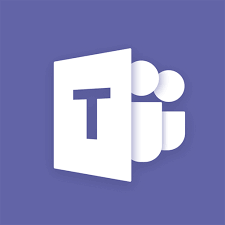 Use the Meetings icon to open the meetings view
2
Welcome & Introduction
Stuart Brown, Director of Digital Technology


Ian Woolner, Microsoft Modern Workplace Specialist


Jocelyn Robinson, Project Manager


Judith Macfadyen, Change Analyst
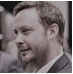 Use the Meetings icon to open the meetings view
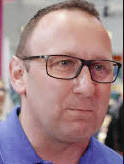 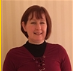 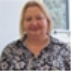 3
Why do we need the change?
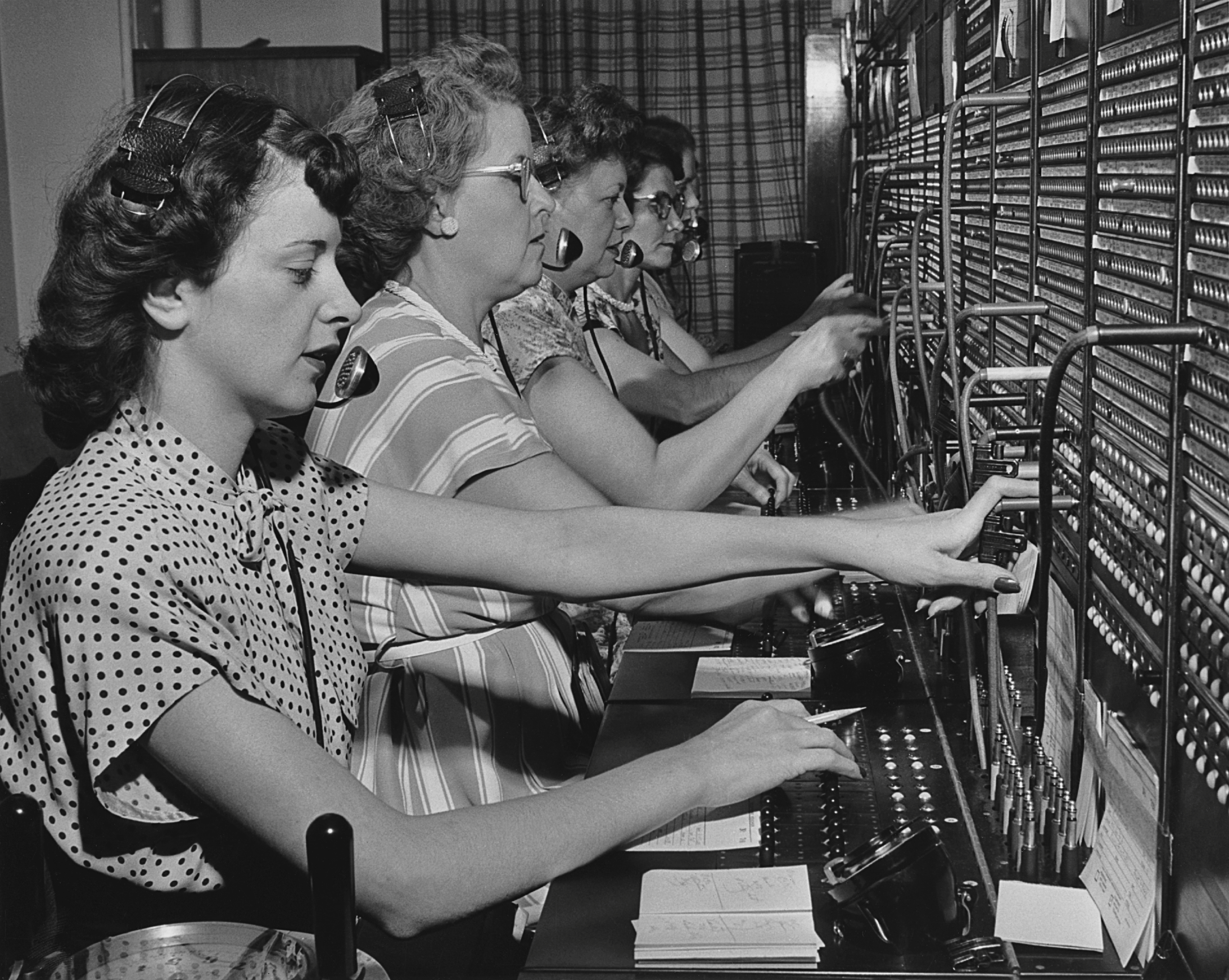 Use the Meetings icon to open the meetings view
4
What is Teams?
Teams is a collaboration tool that provides staff with the ability to work, communicate and share information together via a common space from whatever their location.

Over 1000 of you already use it earnest but not as a replacement phone system – yet!

Main features include:
Communication through chat, conferencing and standard telephone features (voicemail, hunt groups, call forward etc)
File Storage and Sharing Files (both internally and externally)
Many other plugins and features!
Use the Meetings icon to open the meetings view
5
Scope of Today’s Session?
Today we need to focus on “Communications with Teams” only.

But what about file storage and file sharing training?
We need to define a strategy for this challenge first:








Training for this will come soon!
Use the Meetings icon to open the meetings view
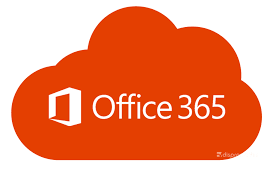 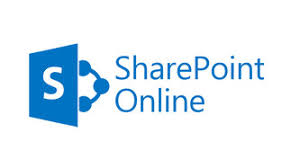 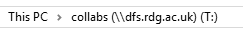 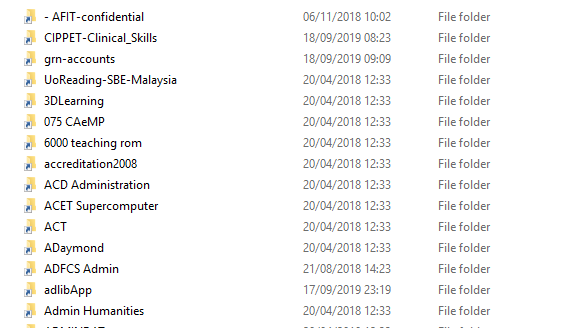 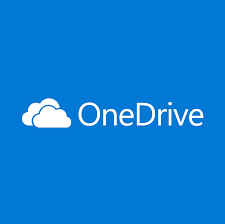 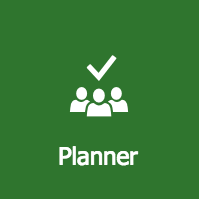 6
Demonstration
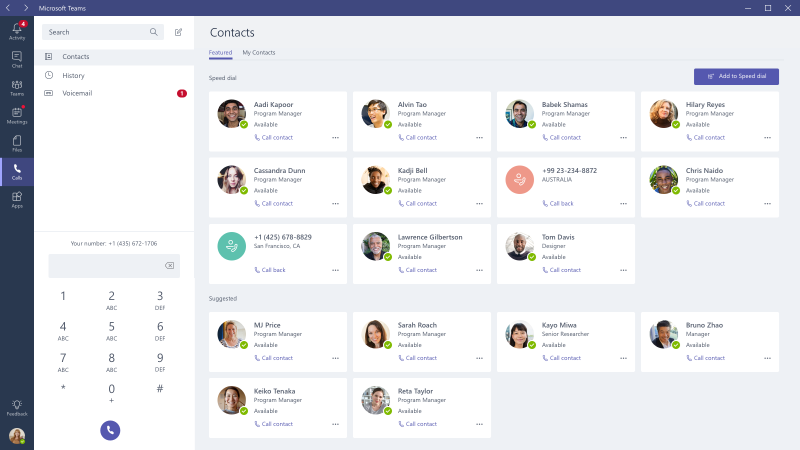 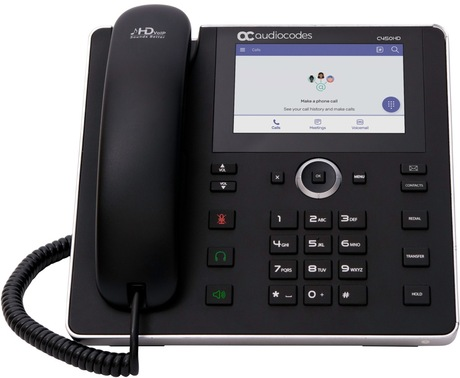 Use the Meetings icon to open the meetings view
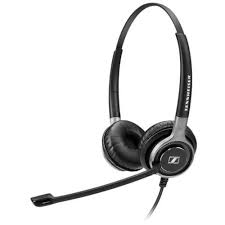 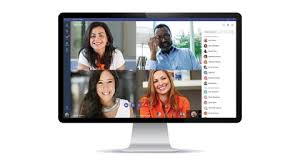 7
The Project
When?
Who?
How?
Who does this affect?
All staff in Functions and Schools who use the current telephone system on four campuses:

Whiteknights
London Road
Greenlands
Malaysia
What will be the result?
Most users will use headsets and the Teams application on laptop / PC.
Users who cannot use a headset will have a Teams phone.

Everyone will be able to:
Access Teams for Calls, Chat or Meetings from any Teams phone or Reading University PC / laptop across any Campus or a work Smart phone.
Access Teams from home equipment or a personal Smart phone that uses Android or iOS.
See caller id where it is available.
Control your own Voicemail, call pick up and forwarding rules without waiting for IT help.
Set up and hold your own meetings or conference calls with or without video and screen sharing.
When is it happening?
Jan to March 2020
April 2020
May 2020
Dec 2019
Nov 2019
Disposal
Delivery
Migration
Familiarisation
Preparation
All users on to Teams Calls

Old phones no longer work

Can now dial external numbers

Training sessions
Headsets and IP phones given out

Training sessions

Call centre software

Analogue phones
Collect old equipment and dispose of it
Teams pushed out to all users (Win10)

Awareness sessions for all staff

Website published
Requirements gathering

Anyone on Skype for Business put on Teams for calls
11
What do I need to do?
We shall be asking Admin and ESCOP staff to act as a single point of contact within the Departments.
All staff will need to fill in a Form to tell us what they need.
Start now to use Teams for Chat.
Once you have your headset or phone, start to use it for internal calls and for Teams meetings.
Make sure you are familiar with the software and equipment before we migrate everyone onto Teams for all calls next year.
What help will be provided?
In house web page with videos, how-to sheets and FAQs.
Drop in sessions for communicating with Teams UI.
Individual introductory training for use of phones.
From requirements gathered we can identify who else needs help with specific matters such as Accessibility or Delegated users.
Microsoft website and / or further training on other parts of Teams.
Further Information
Team email / Raise a call through the IT Self Service portal.
Web Page from Staff Portal.
‘Working with Teams’ Team – regular Blogs on project progress.
Set up a conversation – give your name to Judith on the way out.
Also see the chosen headset and handset.


Unified-communications@reading.ac.uk